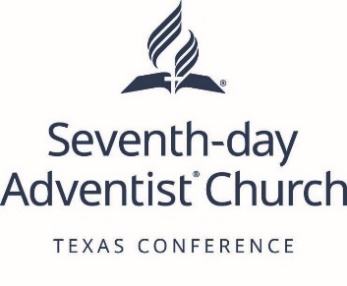 From the office of
Texas Conference of SDAHuman Resources___________________________________
Sterling Volunteers
Sterling Volunteers
Volunteer Screening Coordinator – Irene Lazarus
She will be working with every church and school to identify one individual on-site, in schools and churches, to coordinate the SV program.
The local SV Coordinator & Pastor will need to identify all volunteers who will be on campus and ensure the SV training and screening is completed prior to volunteering.
Local Coordinator will have access to compliance reports in the SV database.
Local Coordinator will NOT have access to background check results.
Red Flag background results will be discussed directly with the Pastor.
Sterling Volunteers
All EMPLOYEES  and VOLUNTEERS must complete the Child Protection Online training and submit to a background check prior to their first day of employment or volunteer duty.
Training and screening previous completed through Shield The Vulnerable is good for 3 years.  
Retrain and Rescreen every 3 years.
All NEW Employees and Volunteers must train and screen through 
	Sterling Volunteers.
Please communicate with volunteers asap so that they have time to complete the training and screening prior to volunteering.
Zero tolerance policy.
Sterling Volunteers
Elders, Deacons, Deaconesses, Sabbath School teachers and helpers, club ministry leaders, anyone involved in church events and socials are required to complete the training and screening
Independent Contractors are not required to complete the training and screening, but must be supervised at all times when children are on campus.
Sterling Volunteers
For Technical Support:
	Call Sterling Volunteers
	Customer Service
	855-326-1860
	Option 3


Training Takes about 40 minutes.
Background check results should be available within 72 hours.